Sub-Fields of Psychology
EXPERIMENTAL PSYCHOLOGY:
	*Learning/Motivation/Emotion/Sensation/Perception
	*Cognitive Psychology
	*Neuroscience/Biological Psychology
	*Comparative Psychology
	*Developmental/Life-Span Psychology
	*Social/Personality Psychology
CLINICAL, COUNSELING, AND HEALTH PSYCHOLOGY
INDUSTRIAL/ORGANIZATIONAL PSYCHOLOGY:
	*Personnel Psychology & Psychometrics
	*Organizational Behavior
	*Consumer Psychology
	*Engineering Psychology & Human Factors
EDUCATIONAL PSYCHOLOGY:
	(Research, Training (corporate), School Psychology)
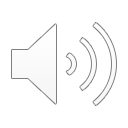 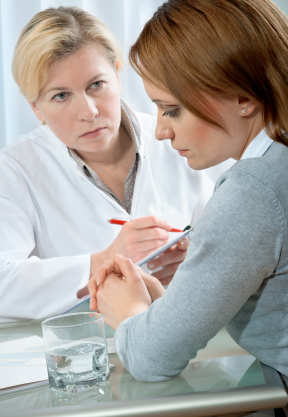 Careers in Psychology
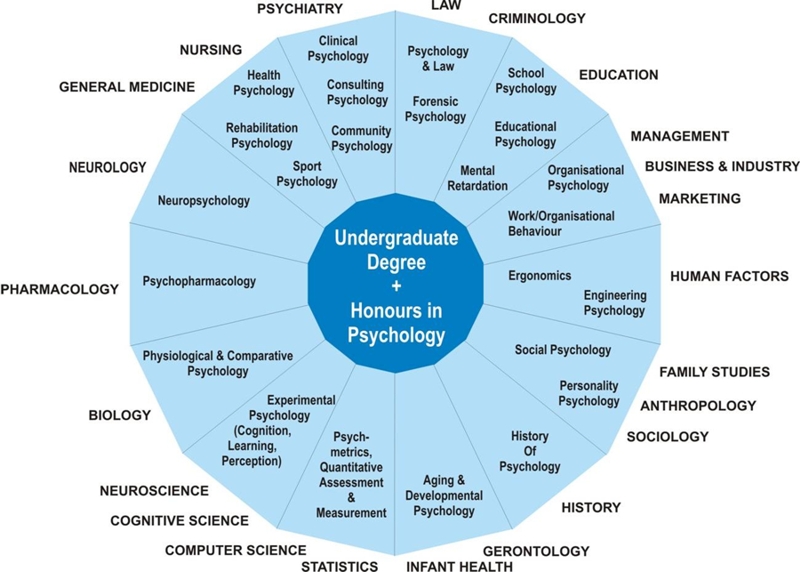 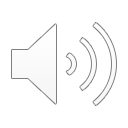 Careers in Psychology
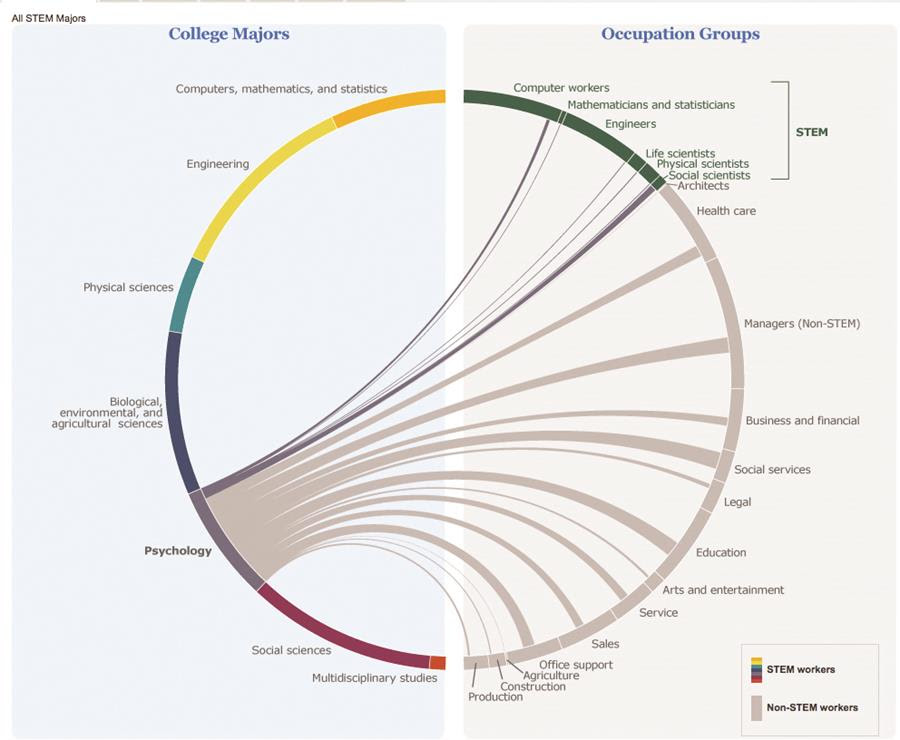 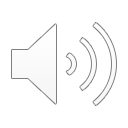